AGATA Collaboration Council
Orsay June 2012
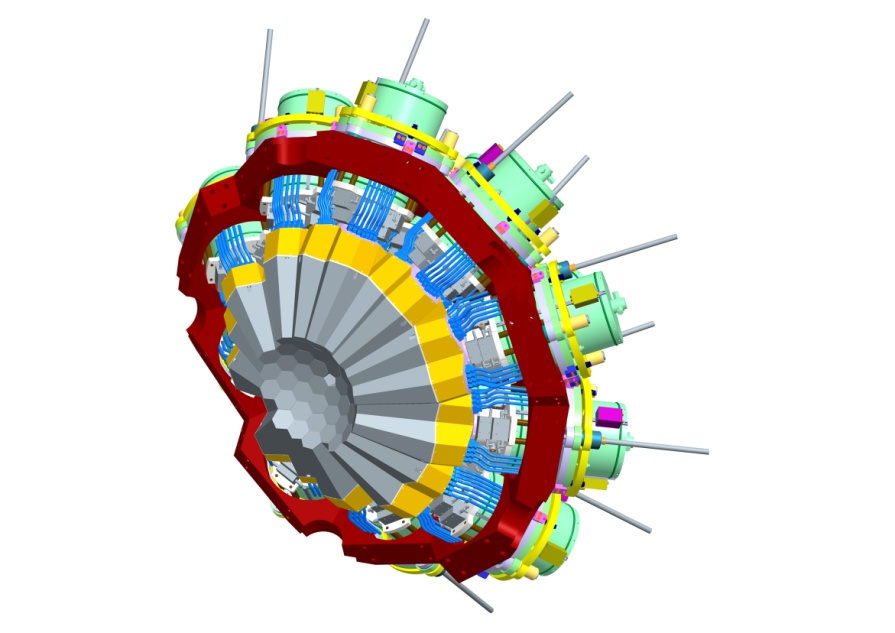 [Speaker Notes: Introduction

Overview of the system

Physics outcomes from this meeting important
	define physics case
	experimental constraints
	range of experiments
	key experiments demonstrator/full array
	meeting
Key design parameters Before too late
120/180 decision]
AGATA ACC Agenda27th June 2012, Orsay
Minutes of the last meeting from Padova 2011

Outstanding actions

Membership, ACC updates

Experiment status

Report from ASC

Report from AMB

Campaign Spokesperson at Ganil

Publications policy

Web page

The open meeting and EGAN workshop

Next annual meeting

Any Other Business
[Speaker Notes: Huge collaboration
Over 40 laboratories in 10 countries
Others joining, Turkey, Hungary]
The AGATA reference
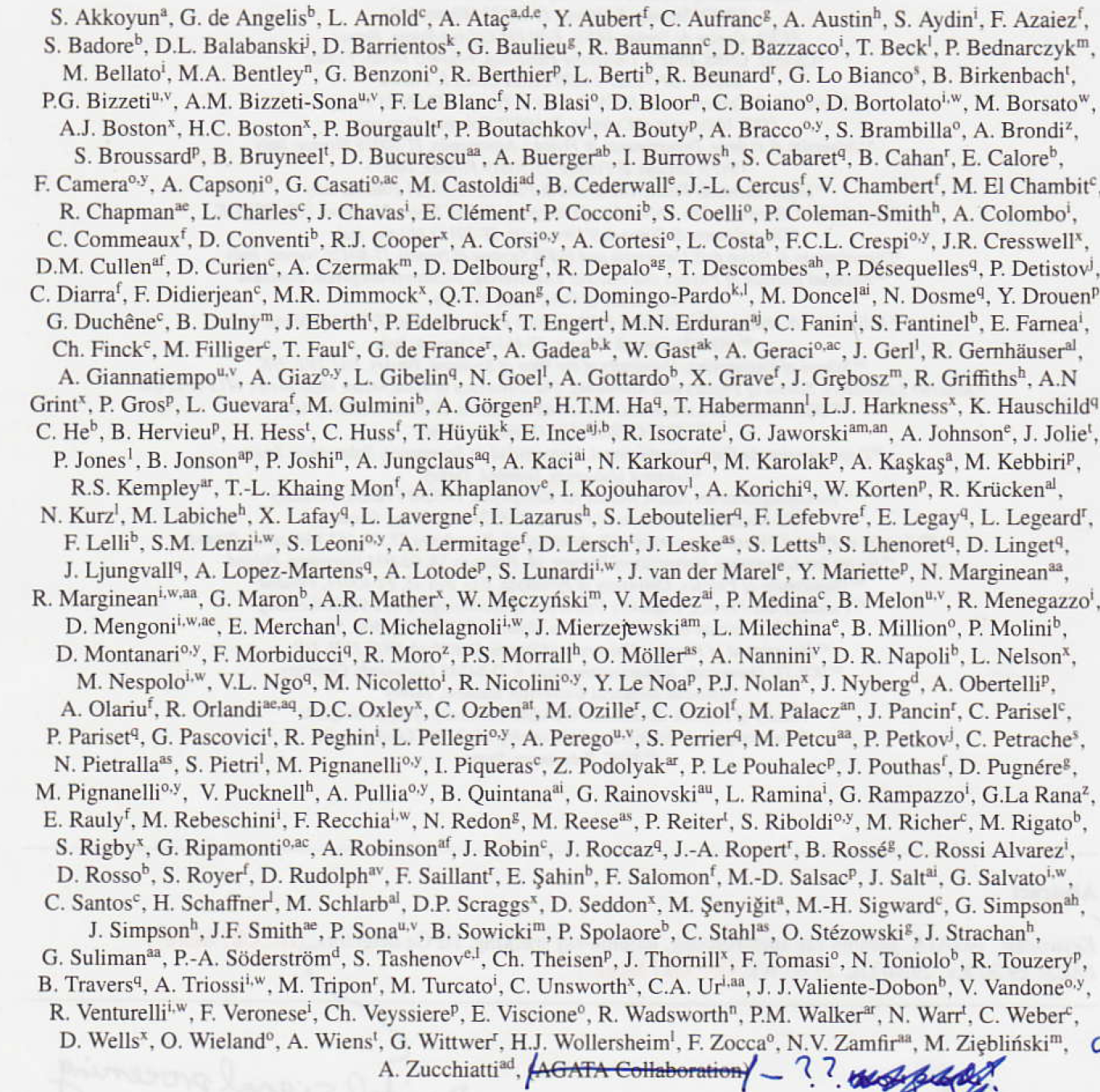 AGATA – Advanced Gamma Tracking Array
Nuclear Instruments and Methods in Physics Research A 668 (2012) 26–58
AGATA ACC
Terms of Reference:
The ACC is the advisory body of the ASC on scientific matters concerning the AGATA project.

The tasks of the ACC are as follows:

elects the AGATA spokesperson who will serve for a period of two years. 

advises the ASC on scientific matters concerning the AGATA project and the research programme through the AGATA Spokesperson. 

nominates the Campaign Spokesperson for each experiment campaign to the ASC. 

hold meetings, at least annually, to receive reports from the ASC and AMB on the progress of the project and from the Campaign Spokespersons on the progress of the research programme. 

hold an annual open meeting of the AGATA Collaboration to present the status of the Project and to discuss future experiment campaigns.
[Speaker Notes: Huge collaboration
Over 40 laboratories in 10 countries
Others joining, Turkey, Hungary]
AGATA ACC
Terms of Reference:
The ACC is the advisory body of the ASC on scientific matters concerning the AGATA project.

The tasks of the ACC are as follows:

elects the AGATA spokesperson who will serve for a period of two years. 

advises the ASC on scientific matters concerning the AGATA project and the research programme through the AGATA Spokesperson. 

nominates the Campaign Spokesperson for each experiment campaign to the ASC. 

hold meetings, at least annually, to receive reports from the ASC and AMB on the progress of the project and from the Campaign Spokespersons on the progress of the research programme. 

hold an annual open meeting of the AGATA Collaboration to present the status of the Project and to discuss future experiment campaigns.
Administer the data policy
Administer the scientific publications policy
Maintain web pages
[Speaker Notes: Huge collaboration
Over 40 laboratories in 10 countries
Others joining, Turkey, Hungary]
AGATA ACC
Membership
Bulgaria: 	
Univ. Sofia 		Georgi  Rainovski	rig@phys.uni-sofia.bg
INRNE Sofia		Pavel Petkov		petkov@inrne.bas.bg
Finland: 	
Univ. Jyväskylä		Rauno Julin		rauno.julin@phys.jyu.fi
France: 	
GANIL Caen		Emmanuel Clement	clement@ganil.fr	
LPSC –IN2P3 Grenoble		Gary Simpson		gary.simpson@lpsc.in2p3.fr
IPN–IN2P3 Lyon		Olivier Stezowski	stezow@IPNL.IN2P3.FR
CSNSM–IN2P3 Orsay		Joa Ljungvall		ljungvall@csnsm.in2p3.fr
 IPN–IN2P3 Orsay		Francois Le Blanc	leblanc@ipno.in2p3.fr
CEA/DSM/IRFU Saclay		Wolfram Korten	wolfram.korten@cea.fr
IPHC –IN2P3 Strasbourg		Dominique Curien	curien@ires.in2p3.fr
Germany: 	
GSI Darmstadt		Juergen Gerl		j.gerl@gsi.de
TU Darmstadt 		Norbert Pietralla 	pietralla@ikp.tu-darmstadt.de, 
Univ. zu Köln		Peter Reiter		preiter@ikp.Uni-Koeln.DE
TU München		Roman Gernhaeuser	roman.gernhaeuser@ph.tum.de
Italy:  	
INFN Firenze		Adriana Nannini		Adriana.Nannini@fi.infn.it
INFN Legnaro		Daniel Napoli		Daniel.R.Napoli@lnl.infn.it
INFN Milano		Benedicte Million	Benedicte.Million@mi.infn.it
INFN Padova		Silvia Lenzi		silvia.lenzi@pd.infn.it
Poland: 	
IFJ PAN Krakow		Adam Maj	Adam.Maj@ifj.edu.pl
 University of Warsaw (HIL)		Krzysztof Rusek   Krzysztof.Rusek@fuw.edu.pl
[Speaker Notes: Huge collaboration
Over 40 laboratories in 10 countries
Others joining, Turkey, Hungary]
AGATA ACC
Membership
Romania: 	
 IFIN/HH Bucharest		Victor Zamfir		zamfir@tandem.nipne.ro
Spain:
IFIC, CSIC-University of Valencia		Andres Gadea 		gadea@ific.uv.es
Electronic Engineering Department University of Valencia (UVEG) Vicente González vicente.gonzalez@uv.es
IEM, CSIC, Madrid		Andrea Jungclaus	andrea.jungclaus@csic.es
Department of Fundamental Physics, University of Salamanca 	Begoña Quintana 	quintana@usal.es
Sweden: 	
Chalmers Univ. of Technology Göteborg 	Andreas Heinz		andreas.heinz@chalmers.se
 Lund Univ.			Dirk Rudolph		Dirk.Rudolph@nuclear.lu.se
 Royal Institute of Technology Stockholm 	Bo Cederwall 		cederwall@nuclear.kth.se
 Uppsala Univ.			Johan Nyberg		johan.nyberg@physics.uu.se
Turkey: 
 Univ. Ankara			Ayse Kaskas		aysekaskas@yahoo.com
Univ. Istanbul			Ela Ganioglu		ganioglu@istanbul.edu.tr
Technical Univ. Istanbul 		Cenap Ozben		ozben@itu.edu.tr
UK: 	
Univ. Brighton			Alison Bruce		Alison.Bruce@brighton.ac.uk
Daresbury Laboratory 		John Simpson		john.simpson@stfc.ac.uk
Univ. Edinburgh			Phil Woods		pjw@ph.ed.ac.uk 
Univ. Liverpool			Andrew Boston		A.J.Boston@liverpool.ac.uk 
Univ. Manchester		Dave Cullen		Dave.cullen@manchester.ac.uk 
Univ. Surrey			Phil Walker		P.Walker@surrey.ac.uk
Univ. West of Scotland		John Smith		John.F.Smith@uws.ac.uk
Univ. York			Mike Bentley		mab503@york.ac.uk
Hungary signed MoU
[Speaker Notes: Huge collaboration
Over 40 laboratories in 10 countries
Others joining, Turkey, Hungary]
AGATA ACC Experiment status
AGATA Data Policy
Precise: 
	Definition – Output of the AGATA system
	Primary contact for each experiment has to be defined
	Ownership AGATA
	Spokesperson of AGATA delegates ownership and access to primary contact
		Done for Legnaro so far
		period of two years
	Storage
		Limited space locally therefore archival to GRID (AMB)
	Exploitation
	Annual report to ACC of status of experiment (report at annual meeting)
	Publication information to the ACC
	Brief report on experiments, send in or keep up to date.

http://npg.dl.ac.uk/agata_acc/AGATA_Data_Policy.html
[Speaker Notes: Huge collaboration
Over 40 laboratories in 10 countries
Others joining, Turkey, Hungary]
AGATA ACC
Report from ASC
	Last meeting March 2012 Ganil 
	Issues:
	GSI Host agreement
	Detector status
	Laboratory Directors meeting (December 2011, Paris)
	ACC report, procedure for Ganil Campaign Spokesperson(s)
	ASC accepted nomination from Ganil for Emmanueal Clement, local project manager
	Ganil Status
	Spain, Hungary members, Hungary since signed MoU
	Publications policy defined
	 Operation costs

	Next location of AGATA 2015, 2016, 2017....
	LoI’s by next ASC (12th Sept)
	

Report from AMB (Andres Gadea)
[Speaker Notes: Huge collaboration
Over 40 laboratories in 10 countries
Others joining, Turkey, Hungary]
AGATA ACC
AGATA campaign Spokespersons
Legnaro		Sean Freeman
		Andres Gadea	

GSI		Wolfram Korten
		Mike Bentley (Prespec)

Ganil		ACC vote, status,
		1 or 2?
[Speaker Notes: Huge collaboration
Over 40 laboratories in 10 countries
Others joining, Turkey, Hungary]
AGATA ACC
AGATA Publication and Publications Policy
Maintain list on AGAA ACC web pages
Physics and technical publications
What else, thesis, reports, talks ….. 

Technical publications, AMB approval

Publications Policy:

ASC
Core authors for physics papers from Legnaro (156)
List defined
Sign up required
Administration ASC asked ACC
Web based system. How?
Thoughts and comments?
[Speaker Notes: Huge collaboration
Over 40 laboratories in 10 countries
Others joining, Turkey, Hungary]
AGATA ACC
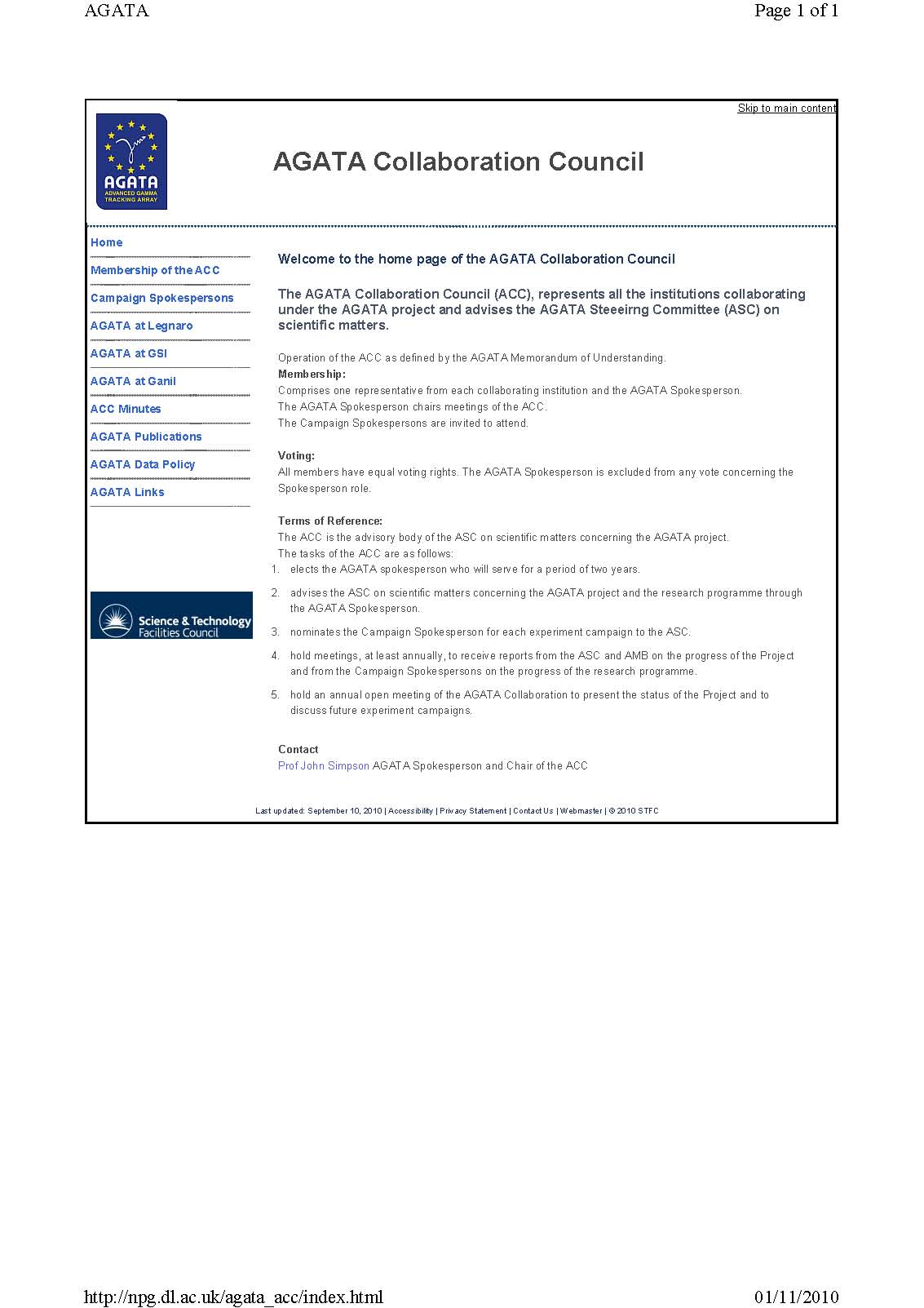 Web pages
http://npg.dl.ac.uk/agata_acc/index.html

	Comments

	Additions

	Input
[Speaker Notes: Huge collaboration
Over 40 laboratories in 10 countries
Others joining, Turkey, Hungary]
AGATA ACC
Annual collaboration meetings

EGAN workshop

Format

Comments
[Speaker Notes: Huge collaboration
Over 40 laboratories in 10 countries
Others joining, Turkey, Hungary]
AGATA ACC
Annual collaboration meeting
2010 Legnaro	Discussion at the inauguration

2010 Istanbul 	LNL Status LoI
		GSI LoI

2010 Lyon	LNL LoI
		SPIRAL LoI
		GSI Status
2011 Padova with EGAN
		Results
		Status and Plans

2012 Orsay with EGAN
		Results
		Status and plans
2013 Liverpool with EGAN, 24-28 June 

Science programme at GANIL
Proposal for GSI-PAC
[Speaker Notes: Huge collaboration
Over 40 laboratories in 10 countries
Others joining, Turkey, Hungary]
AGATA ACC
Any other business
[Speaker Notes: Huge collaboration
Over 40 laboratories in 10 countries
Others joining, Turkey, Hungary]